Н. В. Гоголь. «Вечера на хуторе близ Диканьки…»
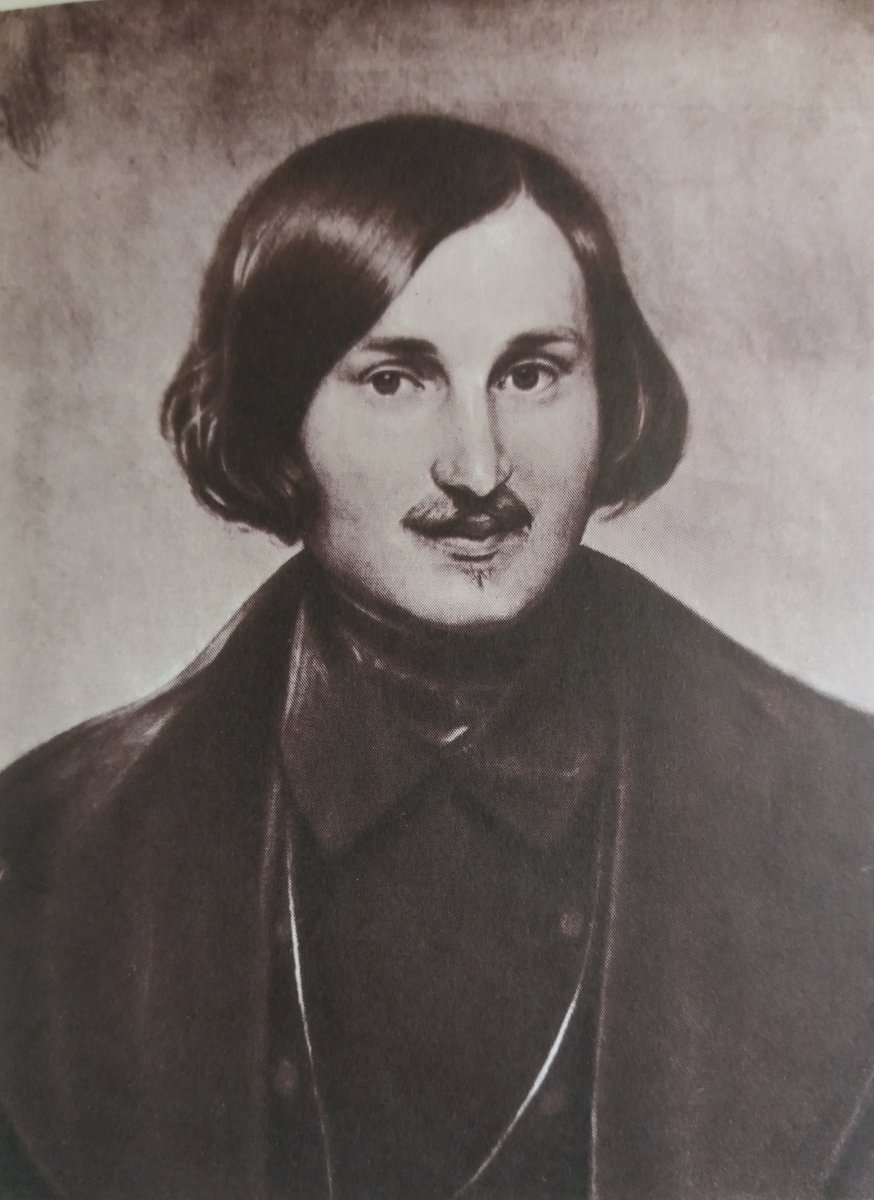 МБОУ СОШ № 19
2022 г.,
Выполнил;
		 Пудовкин С.А. 
Ученик 6 класса «А»
Николай Васильевич Гоголь 
Родился на Украине 
1 апреля в селе Большие Сорочинцы Миргородского уезда Полтавской губернии, в семье небогатых украинских помещиков.
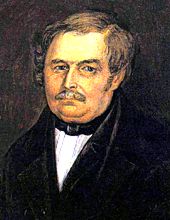 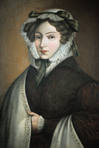 В 1821 г. в 12 лет поступил в Нежинскую гимназию. Больше всего увлекала его русская история и литература. Особенно любил поэзию Пушкина и поэта-декабриста К.Ф. Рылеева. Другим увлечением стал театр.
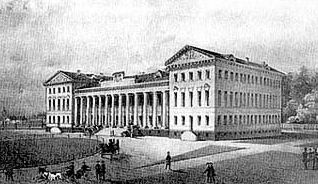 Гоголь много писал, работал над сборником “Вечера…”. Причём работал только в свободное от службы и прочих дел время, поздно, когда уже никто не мешал. Вечер – время вдохновения, располагающего к задумчивости и мечтательности, единению с окружающим миром. Вечер – время таинственного, чудесного, иррационального. Гоголь много писал, работал над сборником “Вечера…”. Причём работал только в свободное от службы и прочих дел время, поздно, когда уже никто не мешал. Вечер – время вдохновения, располагающего к задумчивости и мечтательности, единению с окружающим миром. Вечер – время таинственного, чудесного, иррационального.
Сборник «Вечера на хуторе близ Диканьки»
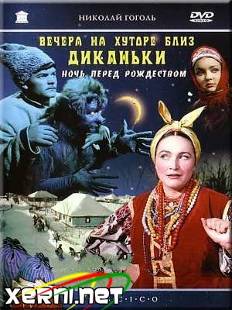 В 1831 г. вышла первая книга “Вечеров”. С восторгом встретил появление сборника А.С. Пушкин: “Сейчас прочёл “Вечера близ Диканьки”. Они изумили меня. Вот настоящая весёлость, искренняя, непринуждённая. А местами какая поэзия! Какая чувствительность!”. Через год (в1832 г.) вышла вторая книга “Вечеров”.
Произведение, которое носит название «Вечера на хуторе близ Диканьки», является одним из лучших творений Николая Гоголя. 
Эта книга является собранием неповторимых историй, которые насыщены сказочными и фантастическими действиями.
Центральная мысль книги является очень доступной к пониманию каждого человека: то, что кто-то пытается скрыть, оно непременно вылезет наружу и нанесет вред. За совершенные поступки всегда идет плата. Но Николай Васильевич не осуждает персонажей, которые дают волю своим земным влечениям, так как они уже получили самое страшное наказание – высмеивание.
Данное произведение максимально контрастно. Здесь белое ведет борьбу с черным, хорошие и простые люди противостоят чертям и ведьмам. При этом есть совершенно разные эмоции и чувства у героев – радость и грусть, веселье и печаль.
Герои этих повестей разные люди, но по большей части – это крестьяне.
Персонажи «Ночь перед Рождеством»
Вакула
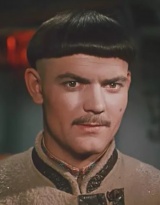 Кузнец, главный герой повести "Ночь перед Рождеством", сын ведьмы Солохи. Влюблен в дочь Чуба, Оксану и даже готов ради неё связаться с чертом и полететь в Петербург за царскими черевичками.
Оксана
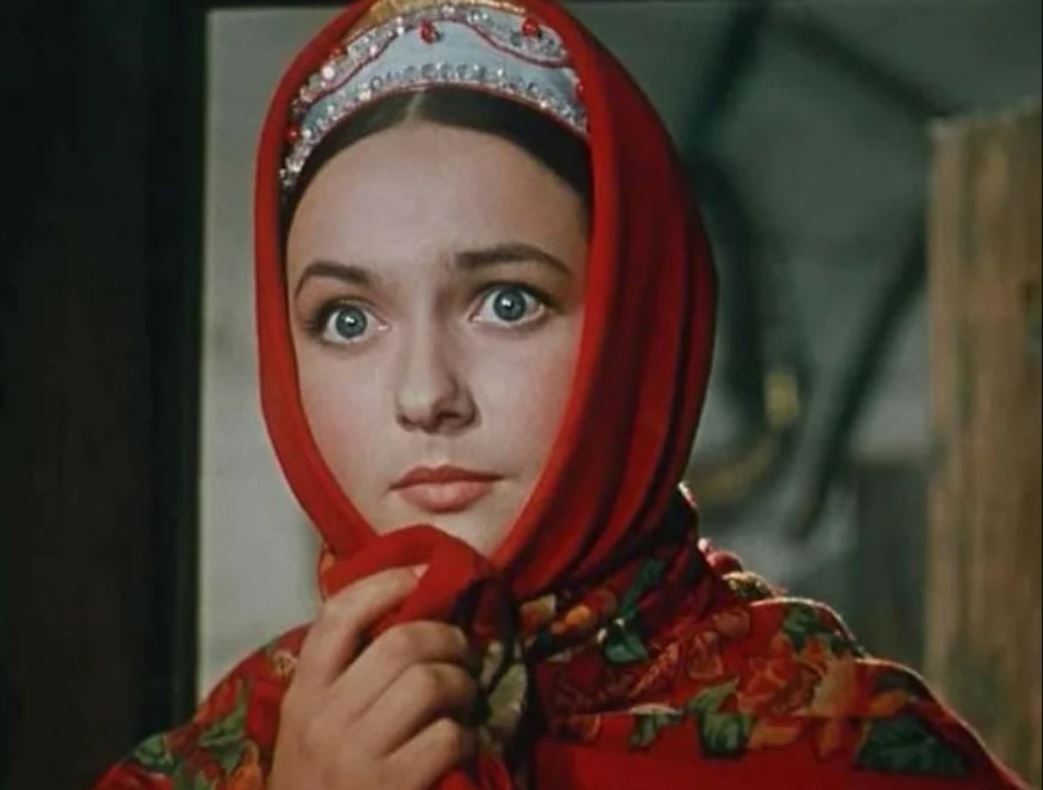 Красивая и своевольная девушка, влюбленная в Вакулу.